What’s in a name?
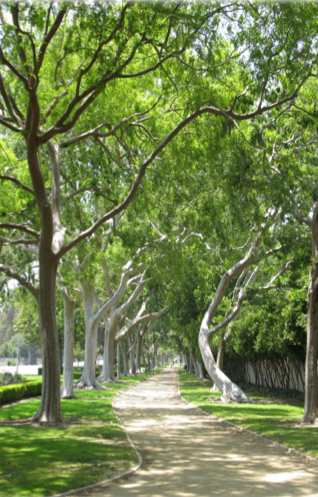 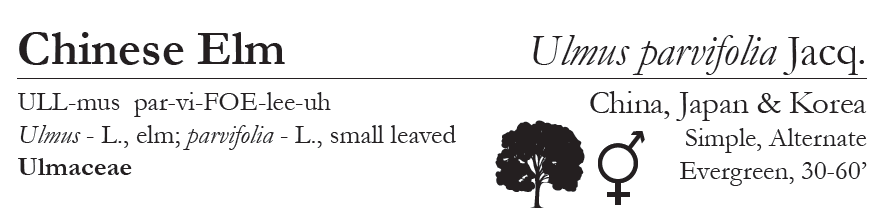 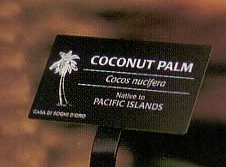 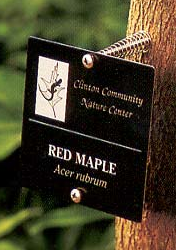 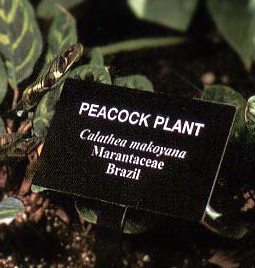 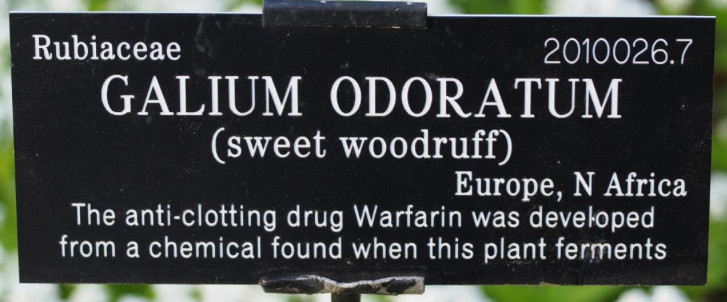 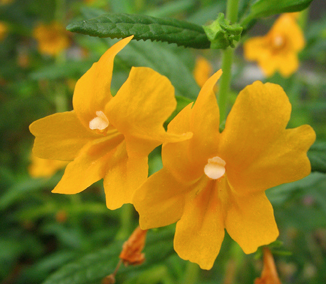 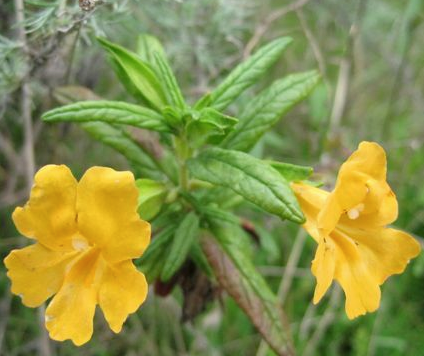 Mimulus aurantiacus 
 
Sticky Monkey Flower
 
Phrymaceae
 
Then summarize your research and write only 2-3 sentences about the most interesting aspects of your plant.